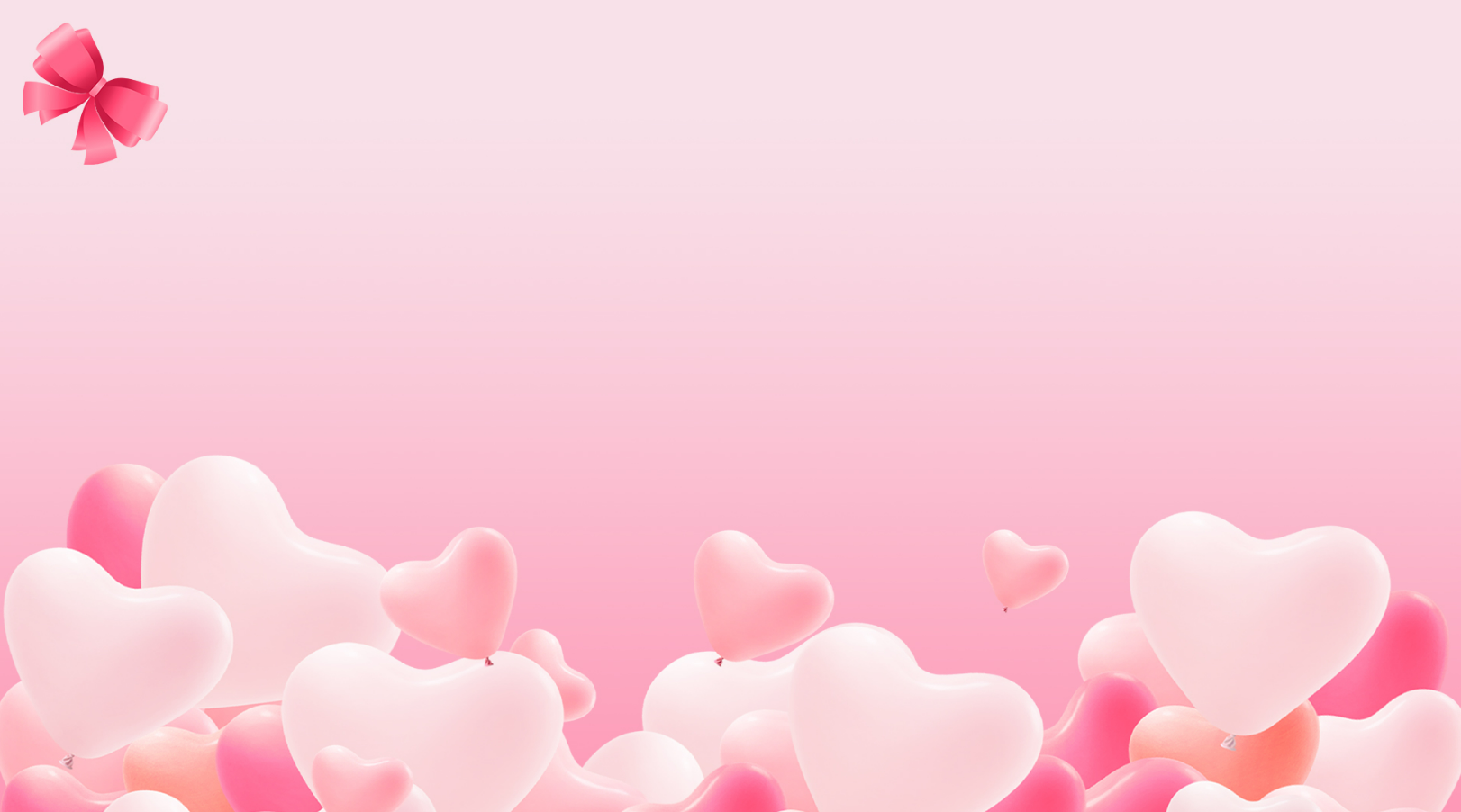 婚姻家庭祷告会
2024.8.25
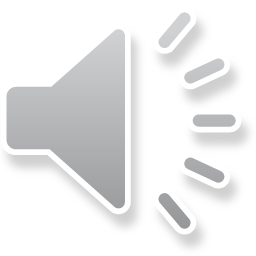 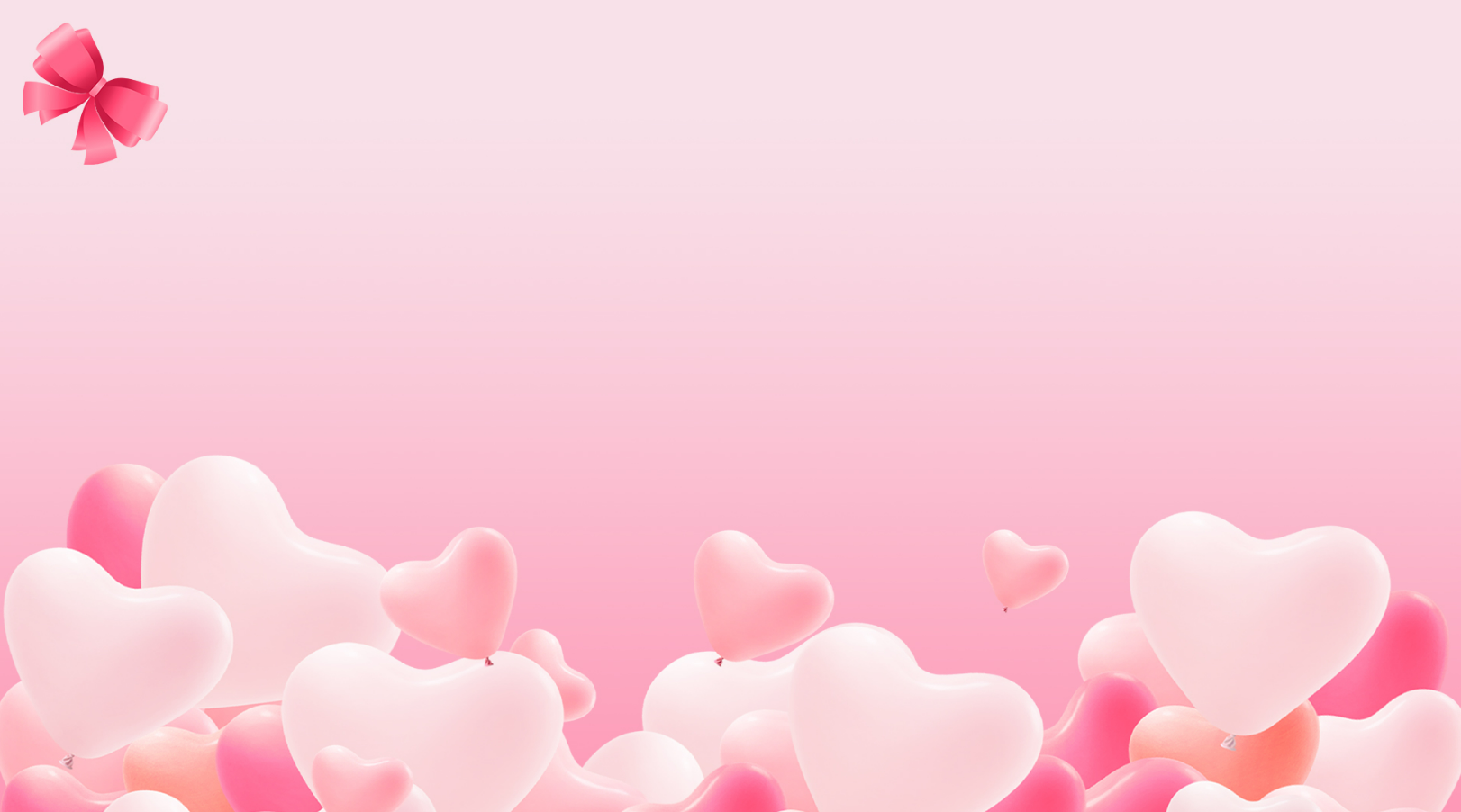 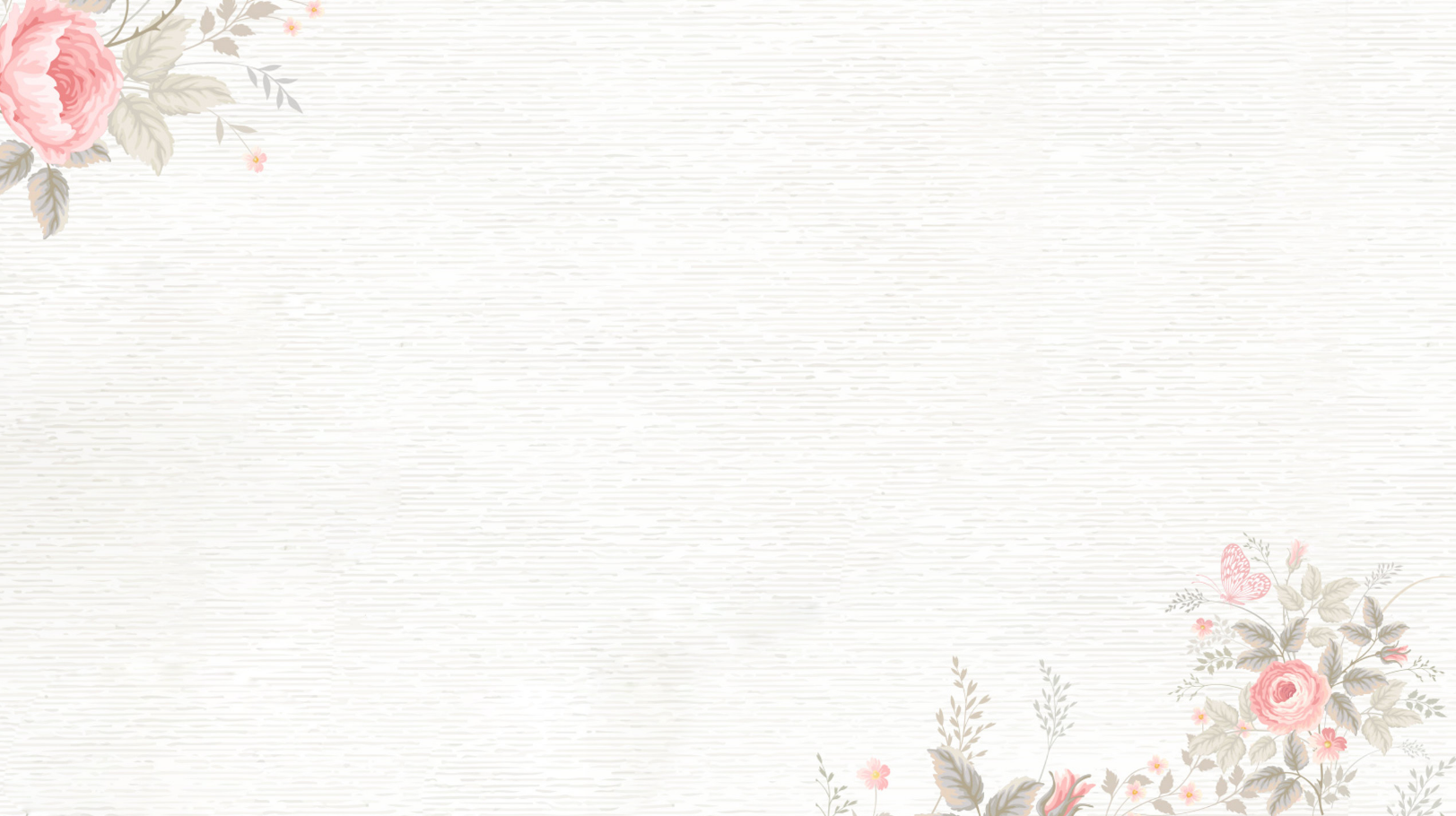 一、赞美 感恩
祷告：赞美 感恩 认罪
诗歌：歌颂复活主
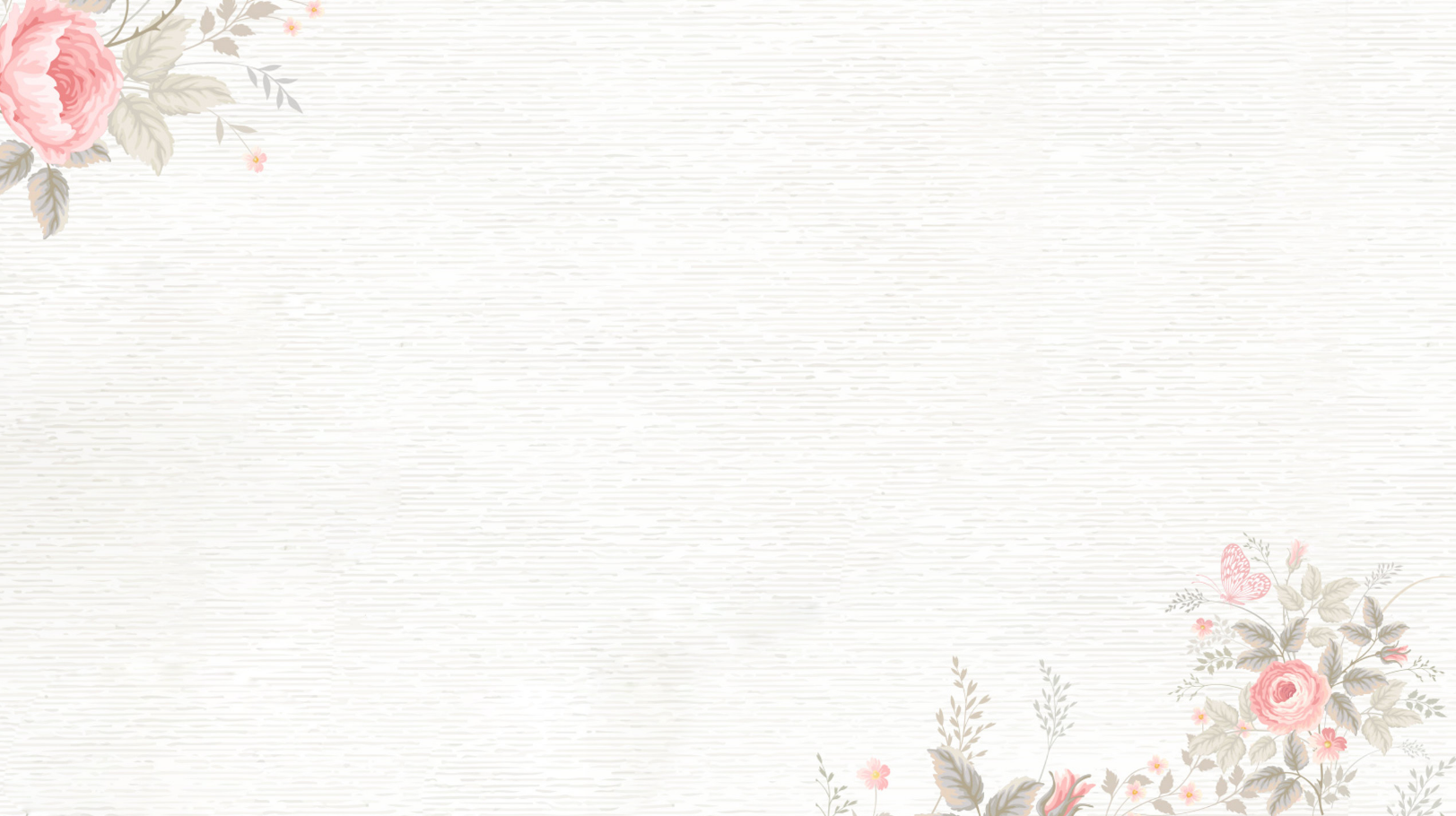 二、祷告——为国度 教会事工
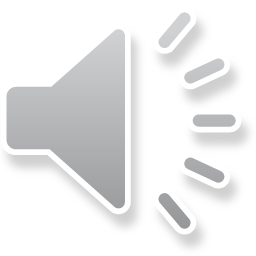 A.为国度代祷
一、ZQ禾场：
1、感谢天父的看顾，牧心园已经运行平稳，客源也能满员，求神继续保守牧心园，也求神保守方舟一家人的心，不为忙碌和金钱占据，不偏离神，永远将神和使命放在首位！
2、方舟的藏语学习：语言学习需要安静和时间，求神安静方舟的心，赐他时间和信心，也求神亲自带领他，让他看到语言学习的进步，保守他的学习信心！
3、儿子诺亚和女儿雨洁：新学期要开始了，求神保守孩子们的学习，特别保守诺亚藏语和汉语的学习，不偏科！孩子们已开始学习英语了，求神保守和督促他们的学习兴趣，每天能抽出半小时听英语！

二、南亚M（孟加拉）国的两个XJ士家庭：
感恩两个80后家庭因着对主爱的回应，能十年如一日，在禾场上殷勤耕耘。求主保守他们靠主胜过目前的艰难，刚强壮胆，坚信神的应许不会落空，求圣灵引导他们继续带着火热和对神的爱，初心不改，义无反顾的在那里松土，撒种。
B.教会事工
1、延福部的事工：求神藉着每月一次的学习，明白神的心意，装备弟兄姐妹，传递异象，为禾场守望，持续挑旺大家对传福音宣教的热心，回应神的呼召。

2、国庆期间本地传福音：求圣灵感动弟兄姐妹舍出一天的时间，勇敢走出去，大胆向陌生人传讲神的福音，践行大使命。求主预备我们的心，人人参与传福音宣教，在国度拓展的浪潮中有份，蒙神记念。

3、刚刚受洗归主的弟兄姐妹：求圣灵感动他们坚持小组聚会和主日崇拜，属灵生命得以成长。同时，求神为他们预备门训课程，好使他们在真理上扎根，属灵生命渐渐长进，真正成为基督的门徒。

4、张延兴老弟兄：感恩主保守弟兄度过难关，求神继续看顾张弟兄，记念探访同工们的爱心和佳美脚踪。
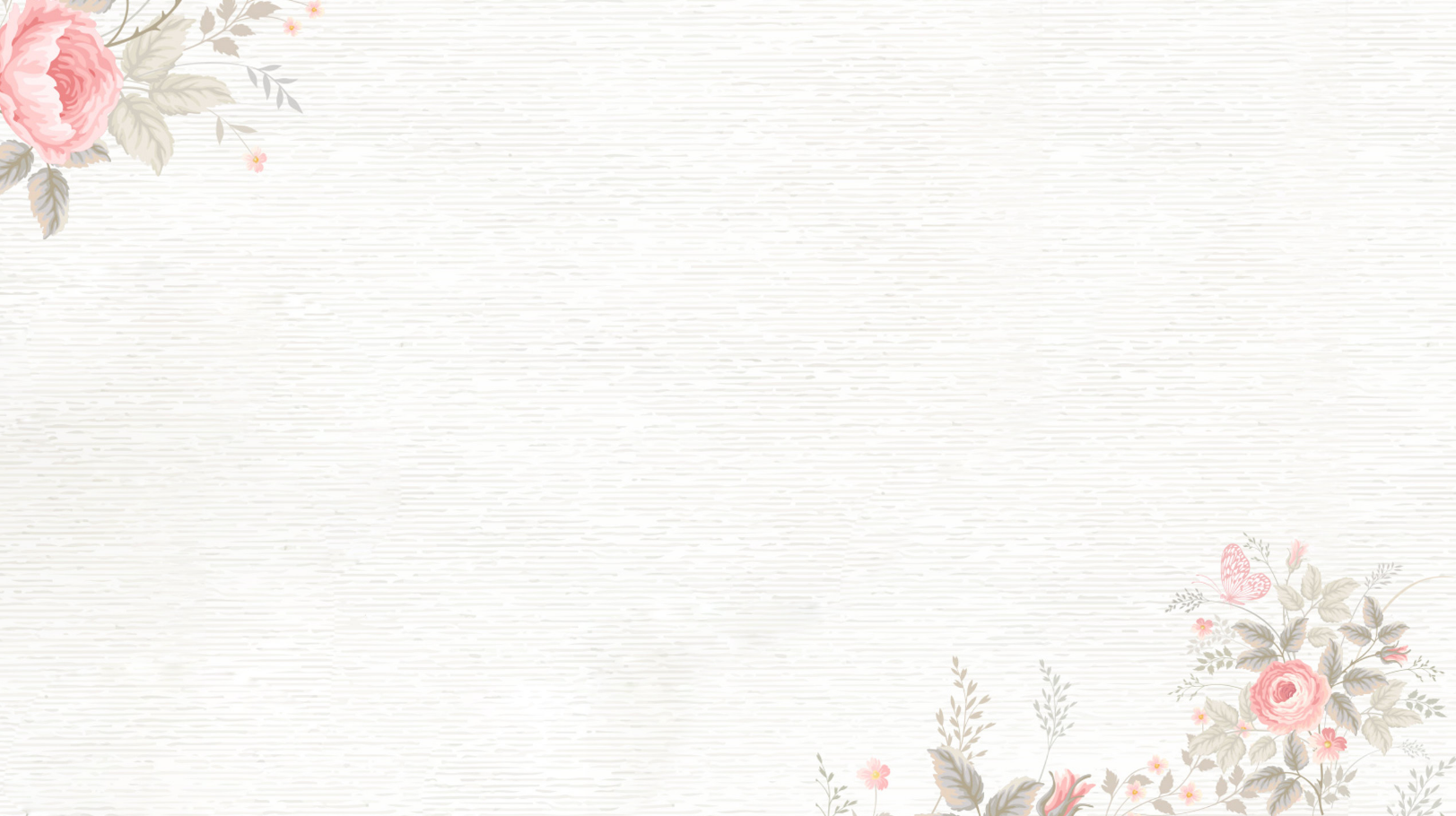 三、经文分享
【传9:9】在你一生虚空的年日，就是　神赐你在日光之下虚空的年日，当同你所爱的妻快活度日，因为那是你生前在日光之下劳碌的事上所得的份。
诗歌

今生跟随你
当我认识你那一刻起
我的心都交给了你
当我信仰你那一刻起
我就是你的儿女

当我徘徊在痛苦的边缘
是你伸出你的手
当幸福来敲门的时候
我知道那是你的召唤

你的恩典充满世界每个角落
让人平安让人有喜乐
今生跟随你脚步
拭去我痛苦
你用生命拭去我痛苦
生命中如果没有你的指引
世间繁华将冲淡我心
今生跟随你脚步
稳稳的幸福
你的爱是如此有温度
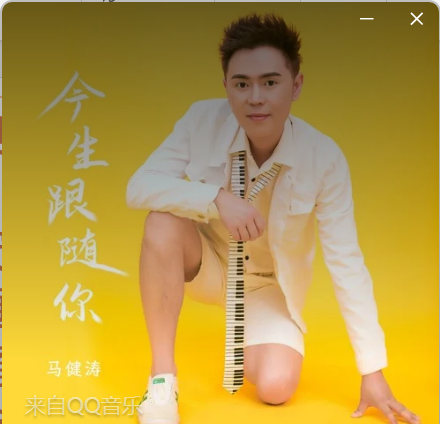 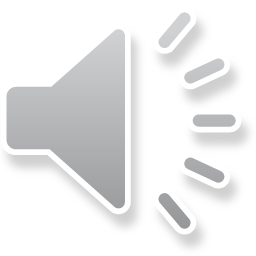 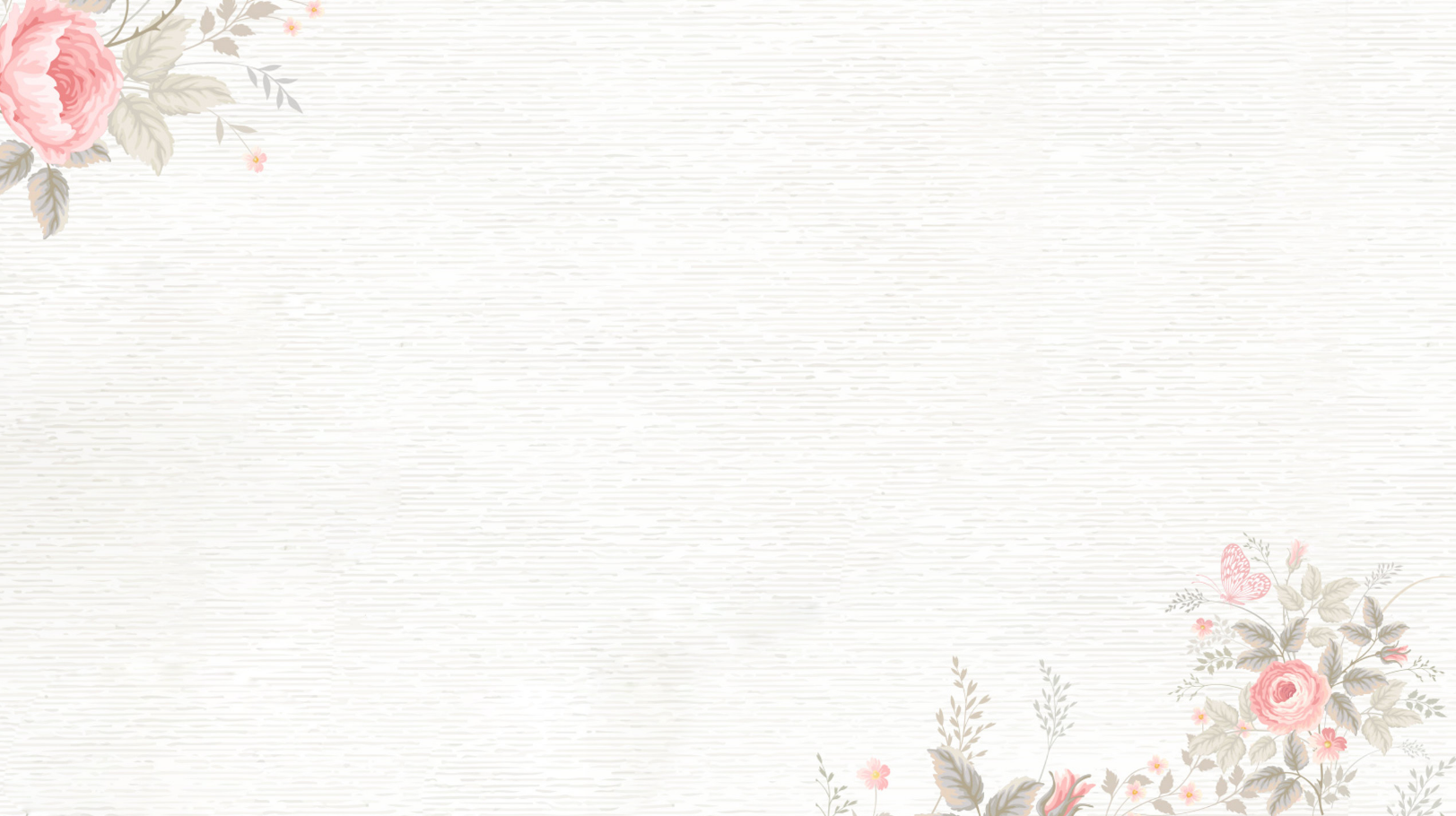 四、特别守望
婚姻家庭
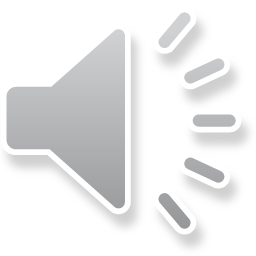 婚姻家庭
A、认罪悔改：为得罪神、得罪配偶的罪向神认罪悔改。看重婚姻的建造，效法、见证基督与教会的爱。

B、牧者同工的生命和婚姻：愿各人与基督紧密连接，活出生命大于事工的见证。照着神的吩咐治理婚姻家庭，带领教会、团队和小组。

C、基督化家庭：已经信主的弟兄姐妹存接纳、忍耐的心，常以祷告把没信的配偶带到主前，生活中追求作舍己爱妻子的丈夫，作在主里顺服丈夫的妻子。谦卑敬虔度日，吸引配偶认识主，信靠主。盼望已经是基督化的家庭兴旺，有负担带领服侍更多家庭成为基督化家庭。

D、单身的肢体：求主显明祂的呼召带领，带配偶到主预备了婚姻的单身肢体的面前。
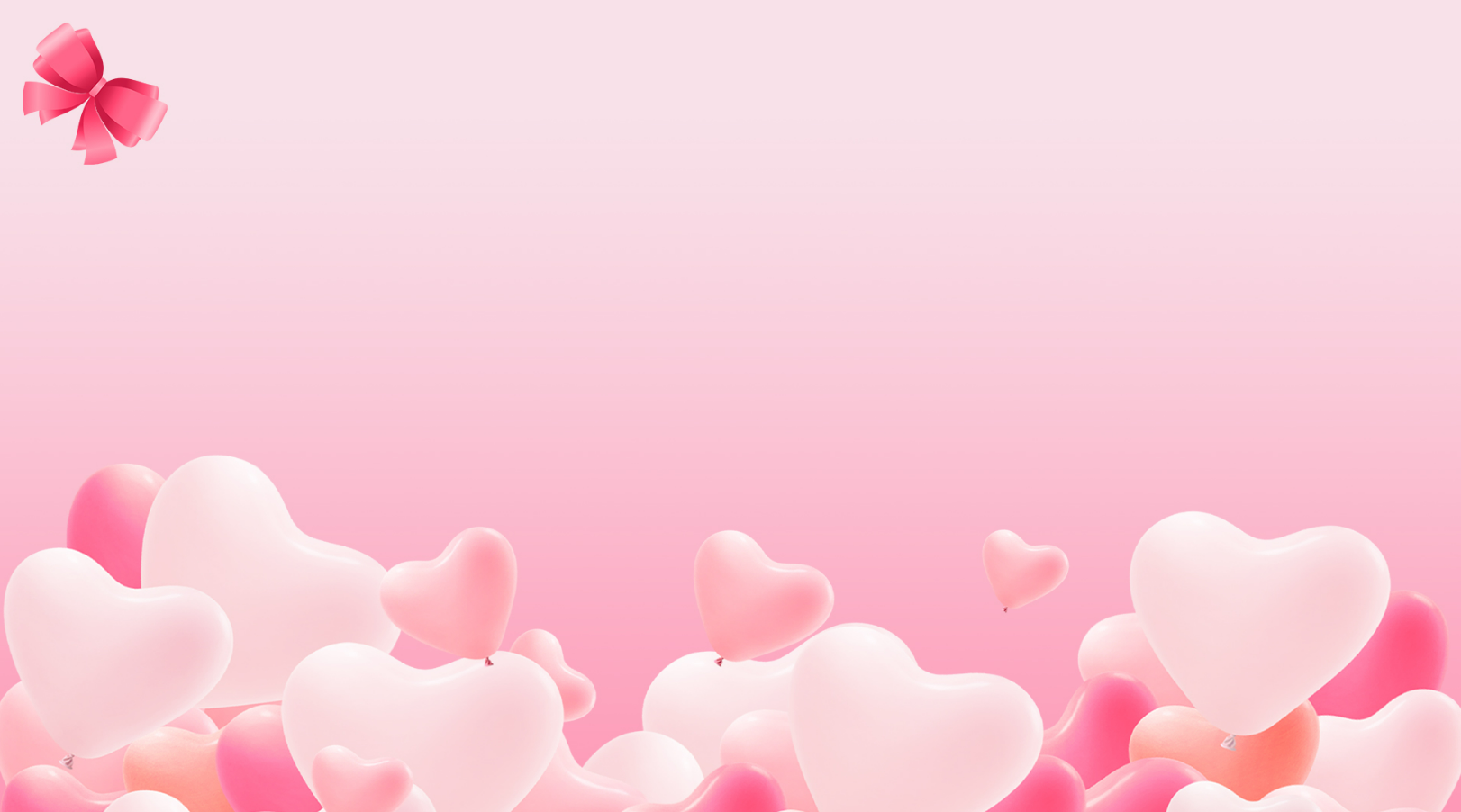 诗歌

欢欢喜喜感恩歌唱
花儿怕凋零草怕霜
人怕没有爱心怕伤
我感恩因为祢 生命变得不一样
每个清晨充满温暖阳光

一天的难处一天当
不要为明天心儿慌
我感恩有了祢 生命就有了盼望
每一天都充满爱和力量




冬去春来天空晴朗
我相信祢一直在我身旁
祢爱不变就像那云上的太阳
听我欢欢喜喜感恩歌唱
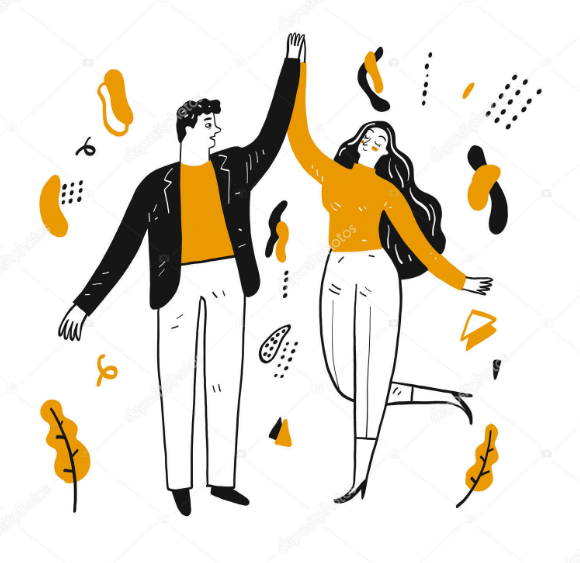 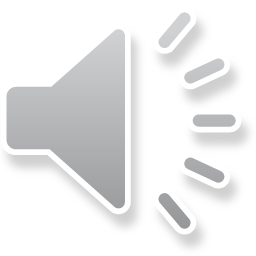 主祷文
我们在天上的父，愿人都尊你的名为圣。
愿你的国降临。愿你的旨意行在地上，如同行在天上。
我们日用的饮食，今日赐给我们。
免我们的债，如同我们免了人的债。
不叫我们遇见试探，救我们脱离凶恶因为国度、权柄、荣耀，全是你的，直到永远。阿们。